Община Твърдица
Проект № 

 "Община Твърдица - компетентна общинска администрация"
 
  
Оперативна програма "Административен капацитет" 2007-2013г., по Приоритетна ос ІI „Управление на човешките ресурси”, Подприоритет: 2.2. „Компетентна и ефективна държавна администрация”, финансиран по бюджетна линия: BG051PO002/13/2.2-14.
Оперативна програма „Административен капацитет”
 Приоритетна ос ІІ „Управление на човешките ресурси”
 Подприоритет 2.2 „Компетентна и ефективна държавна                                   администрация”
 Бюджетна линия BG051PO002/13/2.2-14.
 Продължителност на проекта: 
 Обща стойност на проекта  56 166,67 лв.
Оперативна програма “Административен капацитет” (ОПАК) се финансира от Европейския социален фонд и от бюджета на Република България.
       ОПАК предоставя финансиране за подобряване работата на държавната администрация, съдебната система и структурите на гражданското общество за реализиране на ефективни политики, качествено обслужване на гражданите и бизнеса и създаване на условия за устойчив икономически растеж и заетост.
      Основната цел на ОПАК е да подобри работата на администрацията, да я направи ефективна, обърната “с лице към хората” и ориентирана към потребителите на административни услуги.
Обща цел на проекта:
повишаване квалификацията на общинските служители за ефективно и качествено изпълнение на служебните им задължения. Постигането на целта ще спомогне за постигане и целта на процедурата, а именно "Повишаване на квалификацията на служителите в администрациите на общинско ниво чрез обучение в страната", както за постигане на приоритетна ос 2 на ОП "Административен капацитет": "Подобряване на управлението на човешките ресурси и повишаване на квалификацията на служителите в държавната администрация, съдебната система и структурите на гражданското общество".
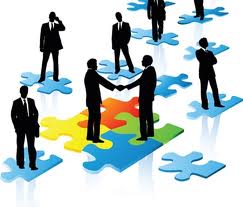 Специфични цели:
1. Повишаване на мотивацията и придобиване на  ключови компетентности от общинските служителите в община Твърдица за качествено и ефективно изпълнение на задълженията. Постигането на целта ще способства за постигане на цел 3 „Изграждане на лидери, способни да постигнат обвързаност на поставените стратегически цели на администрацията с управлението на човешките ресурси в нея" и на цел 5 "Мотивиране на служителите за постигане на необходимото качество и ефективност на влагания труд” на Стратегия за  управление на човешките ресурси в държавната администрация 2006-2013 г.
2. Повишаване на професионалните знания и умения на общинските служители в Община Твърдица. Общата цел ще допринася за постигане на целта на подприоритет 2.2. "Подобряване на професионалната компетентност на служителите в администрацията за по-ефективно и ефикасно изпълнение на задълженията".
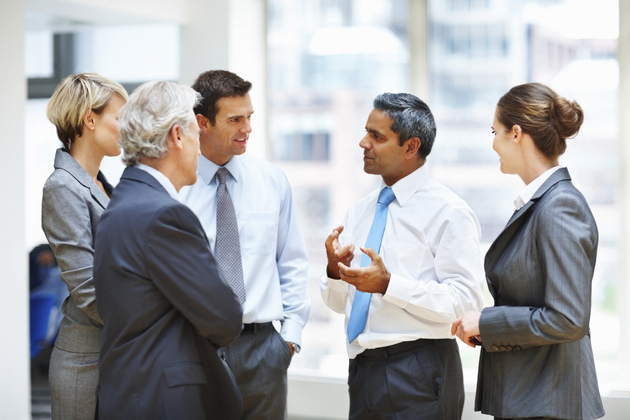 Постигането на общата и специфичните цели на проекта ще способства за постигане на стратегическата цел на Оперативна програма "Административен капацитет", а именно "Подобряване на работата на държавната администрация за реализиране на ефективни политики, качествено обслужване на гражданите и бизнеса и създаване на условия за устойчив икономически растеж и заетост" 
	В изпълнение на:
	Дейност №2: „Обучения по ключови компетентности”;
	Дейност №3: „Обучение по английски език”;
                 Дейност №4 - "Обучение по информационни технологии",
2.1. ОБОСОБЕНА ПОЗИЦИЯ №1 „Обучения по ключови компетентности”
	В изпълнение на тази обособена позиция избраният за изпълнител участник следва да извърши три обучения по теми, както следва:
	Поддейност №1: Обучение на тема „Повишаване на мотивацията на служителите за изграждане на организационна принадлежност и идентификация”;
	Поддейност №2: Обучение на тема „Лидерски умения и екипна ефективност”;
	Поддейност №3: Обучение на тема „Работа с хора със специфични потребности”;
Обученията ще бъдат изнесени извън работното място, което позволява максимална концентрация върху материала. 
	На избраният за изпълнител участник ще се възложи осъществяването на цялата организация на обученията, в това число: осигуряване на настаняване; транспорт на всички представители на целевата група от и до мястото на провеждане на обученията; осигуряване на зала/зали и оборудване; материали; квалифицирани лектори.
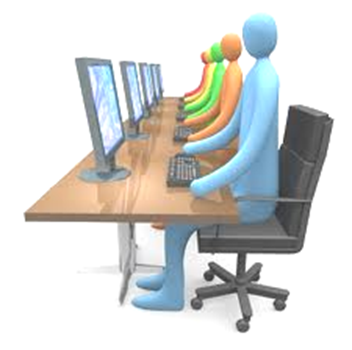 •	Поддейност №1: Обучение на тема „Повишаване на мотивацията на служителите за изграждане на организационна принадлежност и идентификация” 
           	Обучението следва да бъде изнесено с продължителност 20 (двадесет) учебни часа, за 3 (три) дни. Обучението е насочено към всички служители в администрацията, предвид важността на тематика за придобиването на комуникативни и презентативни умения. В него ще се включат 40 (четиридесет) служители. Обучението за повишаване мотивацията на служителите структурирано на принципа за активно учене чрез опит, което предполага инициатива, личностна промяна и растеж.
•	Поддейност №2: Обучение на тема „Лидерски умения и екипна ефективност”
	Обучението следва да бъде изнесено с продължителност 20 (двадесет) учебни часа, за 3 (три) дни. В него ще се включат 15 (петнадесет) служители. Успешното постигане на целите на общината е свързано с добрата подготвеност на ръководството на общината за организиране и контролиране работата на поверените служители. Притежаването на познания за формите на управление на екип, придобиването на умения чрез тренинги ще способства за по-добрата организация и ефективност на администрацията. Обучението е предвидено за всички ръководни длъжности в администрацията, кметовете и кметските наместници по населени места
Поддейност №3: Обучение на тема „Работа с хора със специфични потребности”
	В обучението ще се включат 10 (десет) служители. Обучението ще е с продължителност 20 (двадесет) учебни часа, за 3 (три) дни. Обучението е предвидено за служителите от центъра за услуги и информация на гражданите, кметовете и кметските наместници по населени места, които осъществяват административното обслужване на населението по места, други служители, имащи отношение към административното обслужване на гражданите /гражданска регистрация, устройство на територията и др./
2.2. ОБОСОБЕНА ПОЗИЦИЯ №2 „Обучение по английски език”
В изпълнение на обособена позиция №2 избраният за изпълнител участник следва да извърши обучения на тема „Обучение по английски език”. 
Езиковото обучение включва подготовка на служителите по английски език, което ще се проведе на три групи. 
- първата група ще се обучава на Ниво А1, според Европейската езикова рамка, и в нея ще се включат 10 (десет) общински служители;
- втората група ще се обучава на Ниво А2, според Европейската езикова рамка,  и в нея ще се включат 5 (пет) общински служители;
- третата група ще се обучава на Ниво В1, според Европейската езикова рамка,  и в нея ще се включат 5 (пет) общински служители.
Продължителността на всяко едно от обученията е 100 учебни часа.
2.3. ОБОСОБЕНА ПОЗИЦИЯ №3 „Обучения по информационни технологии”
	
	Обучението ще включи теми, свързани с усъвършенстване уменията за работа с текстообработващи програми, електронни таблици, ще бъдат отделени часове за запознаване  с възможностите на специализираният софтуер в общината /деловодна информационна система, наеми, каса и др./. Обучението ще включва и запознаване с възможностите на MS Word, MS Excel. Работа в интернет среда. Продължителността на обучението е 60 учебни часа. В обучението ще се включат 20 (двадесет) служителя. Всички служители, успешно завършили курса на обучение ще получат сертификати за участие.
Очаквани резултати:
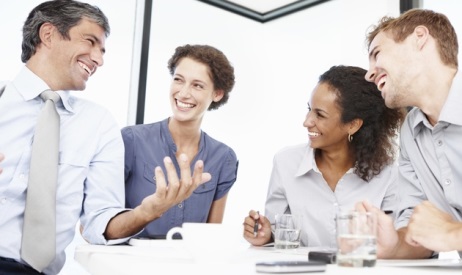 Очакваните резултати след изпълнение на дейността „Обучения по ключови компетентности” са следните:
	Обучени шестдесет и пет общински служители.
	шестдесет и пет служители, успешно преминали обучението с получаване на сертификат.
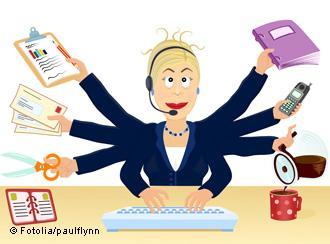 Очакваните резултати след изпълнение на дейността „Обучение по английски език” са следните:
	Обучени двадесет общински служители.
	Двадесет служители, успешно преминали обучението с получаване на сертификат.
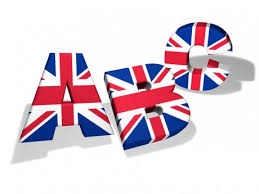 Очакваните резултати след изпълнение на дейността „Обучение по информационни технологии” са следните:
	Обучени двадесет общински служители.
	Двадесет служители, успешно преминали обучението с получаване на сертификат.
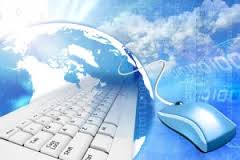 Благодаря за вниманието.